Sakai’s LMSA pedagogical partner
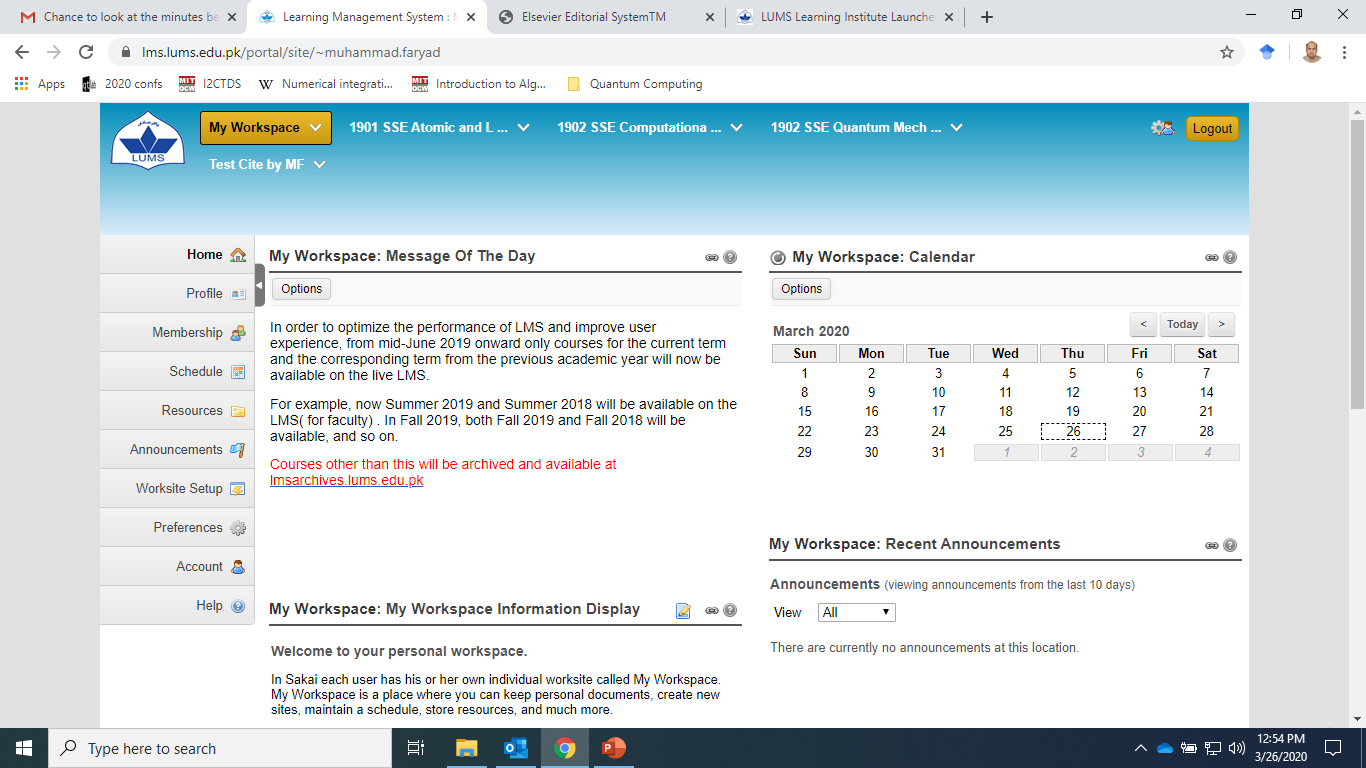 Muhammad Faryad
Department of Physics
Lahore University of Management Sciences
What can you do with LMS?
Instructions

Assessments

Interaction (Asynchronous)
Students <-> Students
Students <-> Teachers
Instructions:
Send emails, announcements, HWs  (Announcements & Email)
Create repository of lecture notes, slides, reading materials, Computer programs, & HW Solutions (Resources)
Can type lecture notes right on it (Lessons)
Send audio lectures (Podcasts)
Assessments:
Receive Solved Exams, HWs, Files from Students (Dropbox)
Set up quizzes, MCQs, Time-bound Exams (Tests & Quizzes)
Evaluate submitted HWs and Exams (Evaluations)
You can evaluate offline and enter scores in zambeel also
No-easy-way of transporting data from LMS to zambeel
Interaction with Students (Asynchronous)
Discussions, debates among students and teacher (Forum)
Teacher can create structured discussions (Case studies?)
Grading can easily be done for participation
Learning communities of students and teachers (Chat Room)
can interact without any structure
Private discussion among individuals 
   and groups (Messages)